Опытно-экспериментальная площадка «Мир  природы в мире человека»
МБОУ Семеновская СОШ
Опытно-экспериментальная площадка «Мир  природы в мире человека»
МБОУ Семеновская СОШ
Россия, 404831, Волгоградская область,
    Камышинский район, село Семёновка,
    улица Школьная, дом 6а.
Телефон: 8(8445)-77-37-40
e-mail: semschool@mail.ru
Программа развития  2011-2016г.
Качественно новое образование
Экологоориентированные уроки.
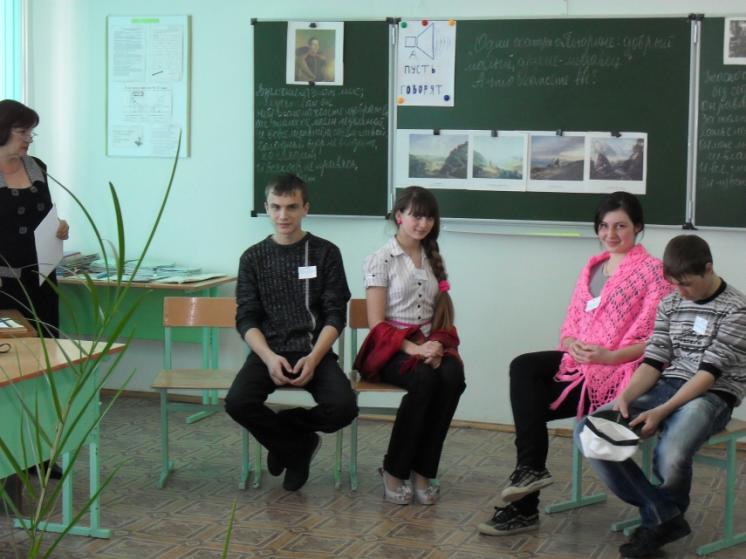 Урок литературы в 10 классе. Учитель Пономарёва О.С.
Экологоориентированные уроки.
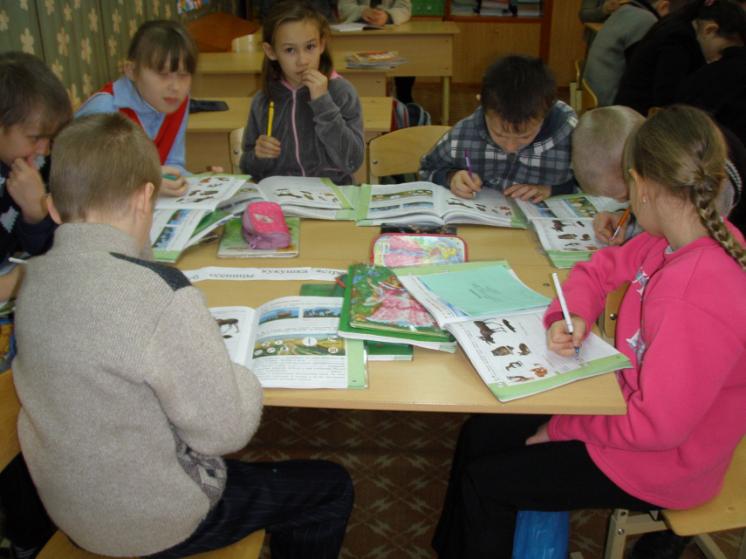 Урок окружающего мира в 3 классе. Работа над проектом «Природные зоны Земли» учитель Смолина Т.Я..
Экологоориентированные уроки.
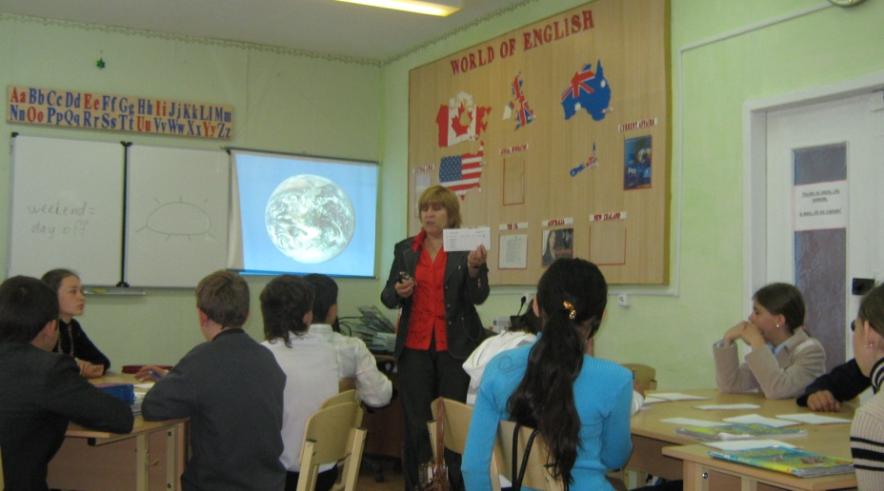 Урок английского языка в 6 кл. «Будьте мудрыми 
по отношению к природе» Учитель Горбачёва Г.И.
Экологоориентированные уроки.
Урок математики в 5 классе «Всё о бобрах» Учитель Лёвкина В.В.
Экологоориентированные уроки.
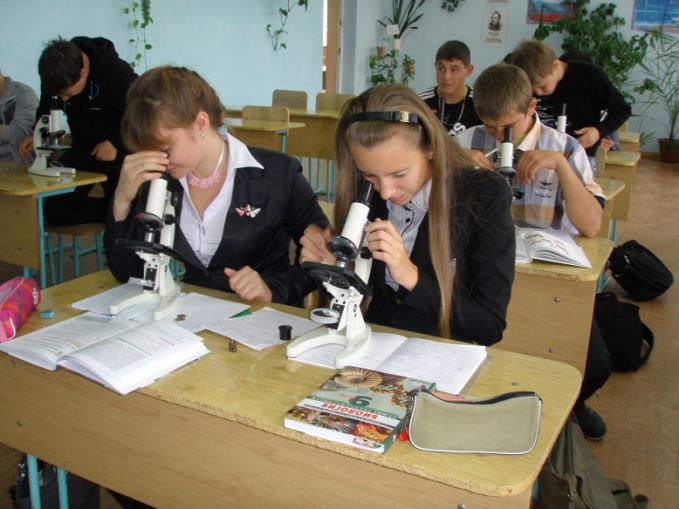 Урок биологии в 9 классе. Учитель Дудникова С.В.
Организация исследовательской, проектной деятельности учащихся
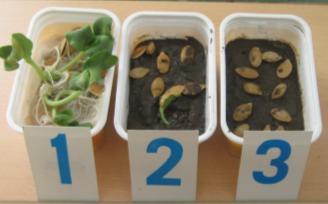 Закладка и результаты опыта «Влияние СМС на развитие проростков тыквы»
«Экология растений»
 1-4 классы
Организация исследовательской, проектной деятельности учащихся
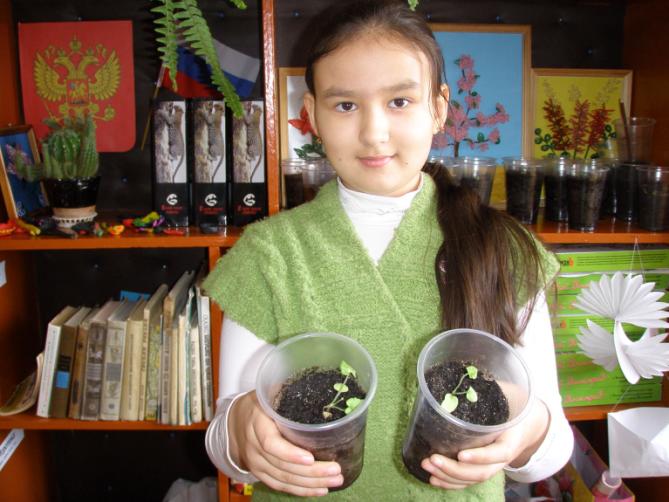 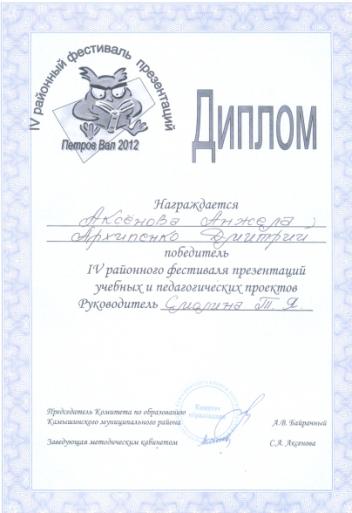 «Экология растений»
 1-4 классы
Проект  «Герань для мамы»
Организация исследовательской, проектной деятельности учащихся
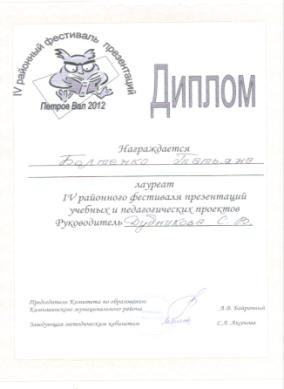 Конференция Научного общества. 
Проект «Рекреационные ресурсы России»
«Экология человека»
5-11 классы
Организация исследовательской, проектной деятельности учащихся
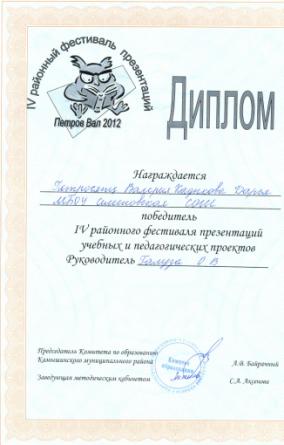 Конференция Научного общества. Проект «Немецкие пословицы. »
Организация исследовательской, проектной деятельности учащихся
Конференция НОУ. Проект «Кулинарный антураж в романе А.С. Пушкина «Евгений Онегин»
«Экология человека»
5-11 классы
Организация исследовательской, проектной деятельности учащихся
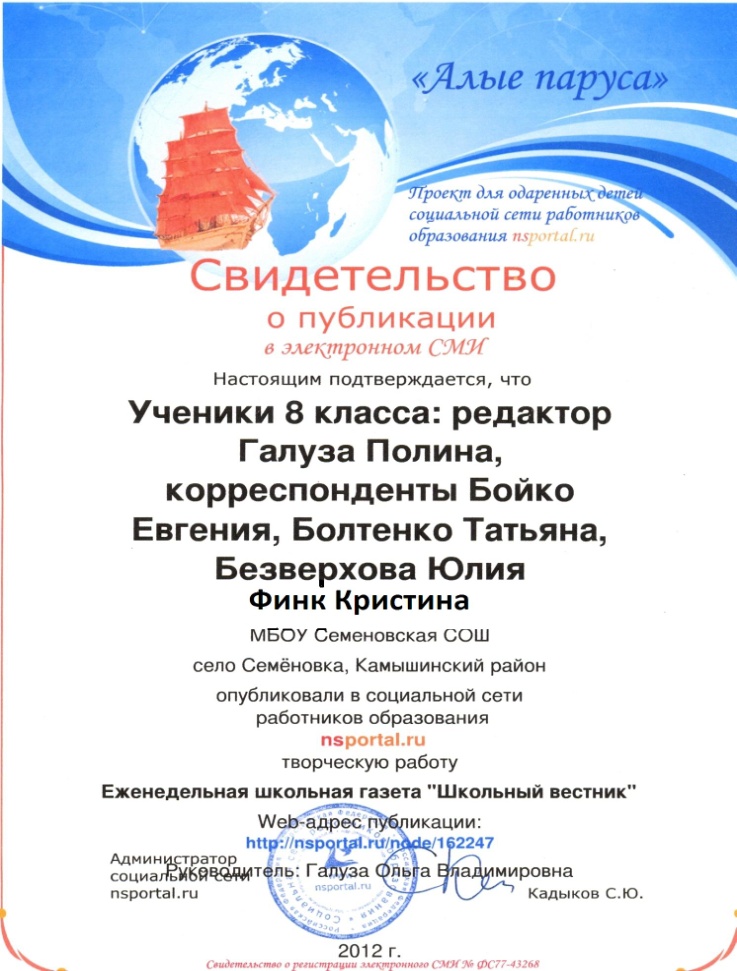 «Экология человека»
5-11 классы
Конференция НОУ. Проект «Школьная интернет-газета»
Цифровая школа
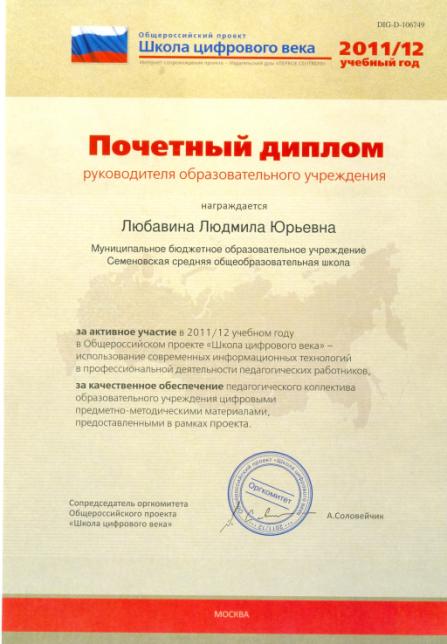 Педагоги имеют персональные сайты
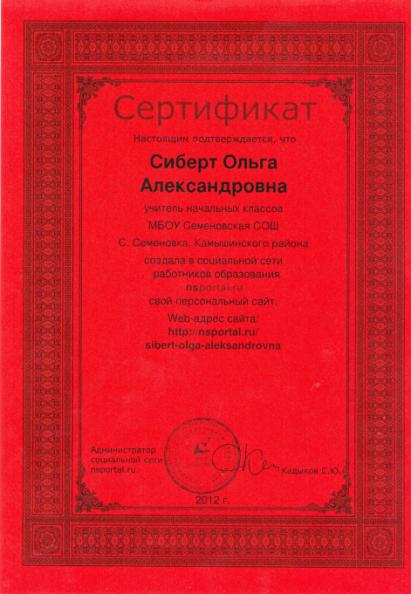 Педагоги имеют персональные сайты
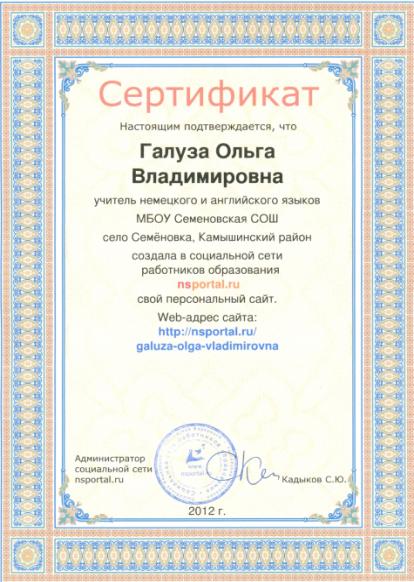 Публикуют свои работы в сети
Публикуют свои работы в сети
Размещают  работы  своих учеников в сети
Здоровая и дружественная школа
Создание здоровьесберегающих условий на уроке
Физкультминутка на уроке
Организация спортивно-массовой работы с учащимися
Ежедневная зарядка
Организация спортивно-массовой работы с учащимися
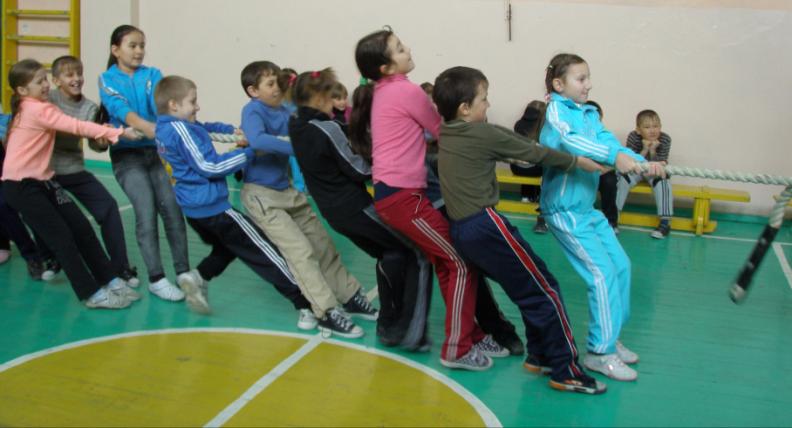 Весёлые старты для учащихся  1-4 классов
Организация спортивно-массовой работы с учащимися
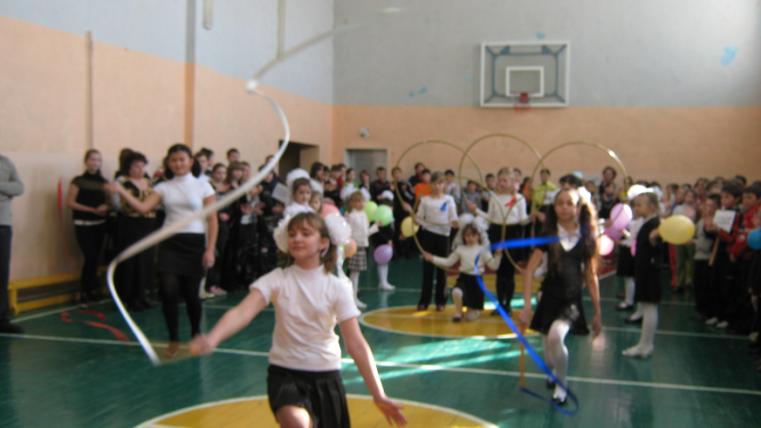 Школьные олимпийские игры для учащихся  1-11 классов. Открытие
Организация спортивно-массовой работы с учащимися
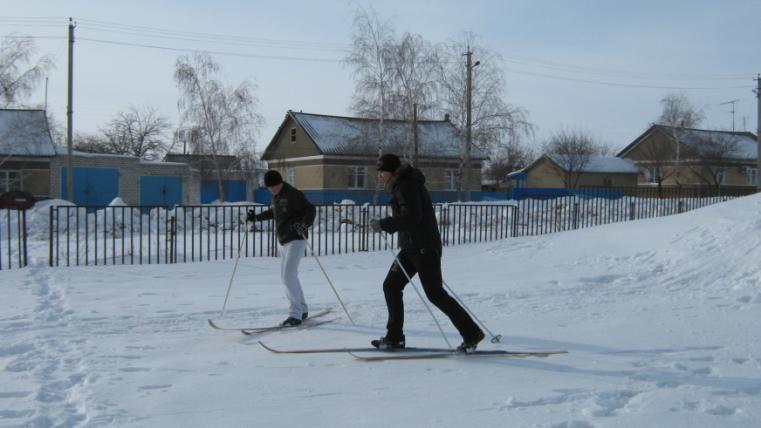 Школьные зимние
 олимпийские игры.
 «Бобслей»
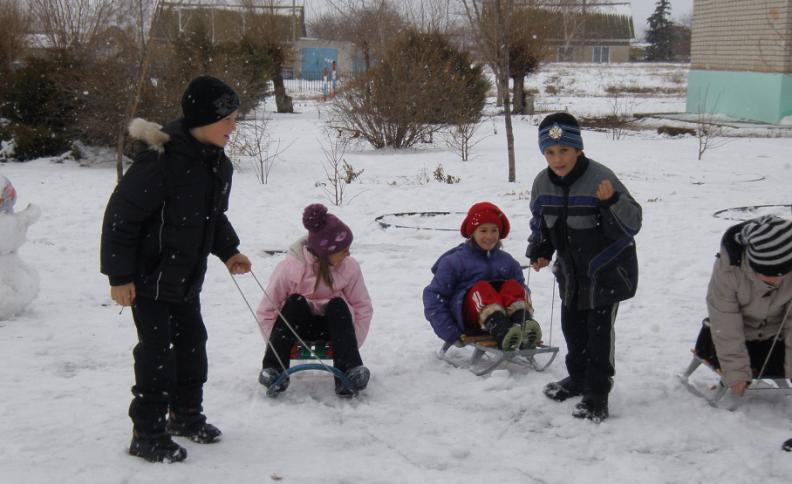 Школьные олимпийские игры. «Биатлон»
Организация спортивно-массовой работы с учащимися
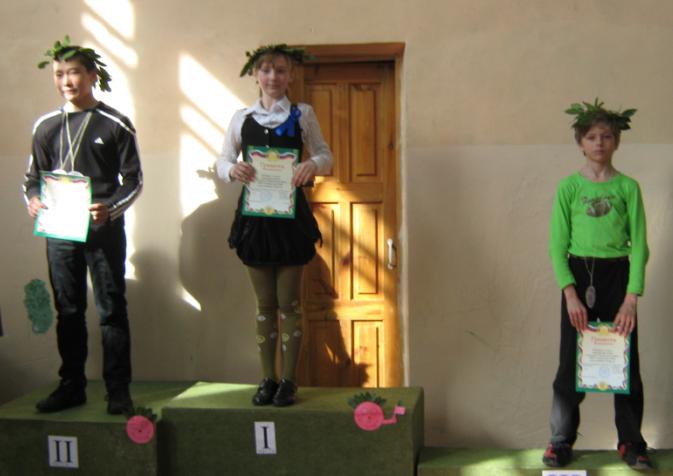 Школьные олимпийские игры. Церемония награждения
Организация летнего отдыха учащихся
Летний лагерь «Солнышко». Игры на свежем воздухе
Организация летнего отдыха учащихся
Летний лагерь «Солнышко». Спортивный час
Создание экологической среды на территории школы
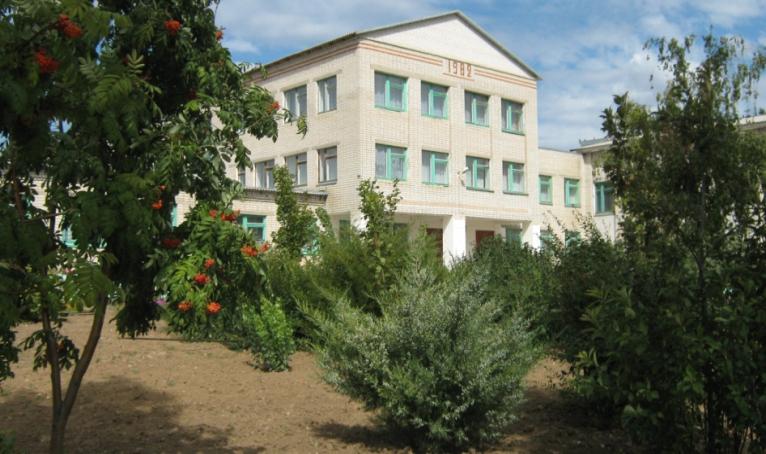 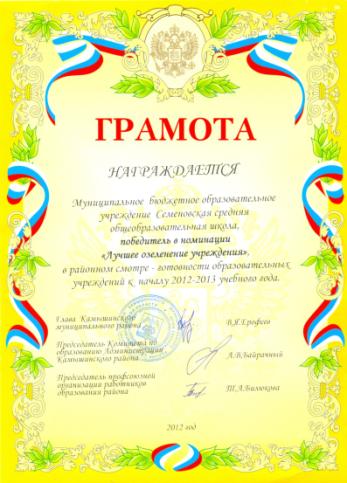 Создание и развитие школьного дендрария
Создание экологической среды на территории школы
«Паровозик из Ромашкова», проект учащихся 3 класса
Создание экологической среды на территории школы
«Мельница», проект  учащихся 8 класса
Создание экологической среды на территории школы
«Сосновая аллея», проект  учащихся 10 класса
Создание экологической среды на территории школы
«Ивушка –живая изгородь», проект  учащихся 5 класса
Организация горячего питания
Россия – моё Отечество
Декада  экологии - 2012 
Выставка цветов «Сад на подоконнике»
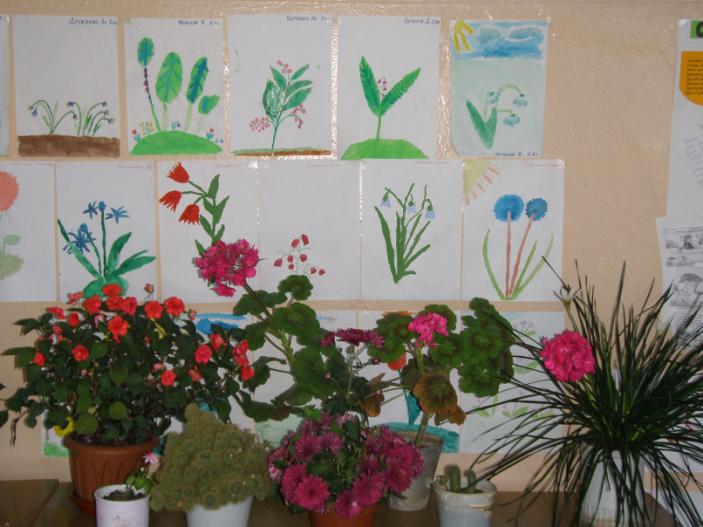 Декада экологии -2012 
Акция «Спасём первоцветы»
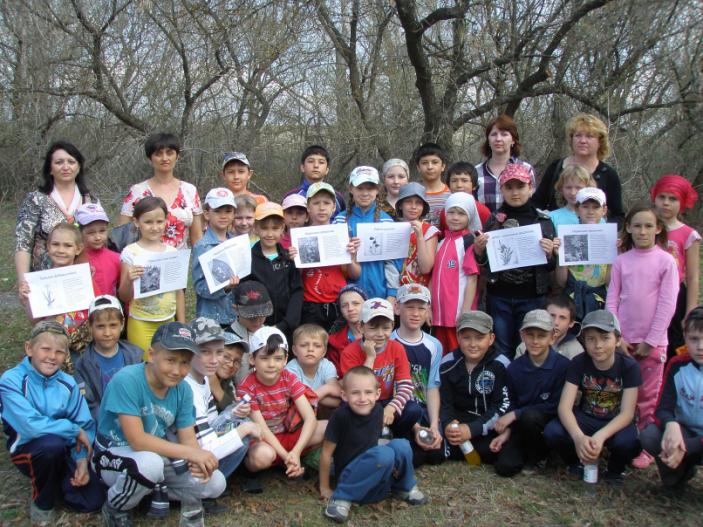 Декада экологии - 2012.      Экологическая сказка
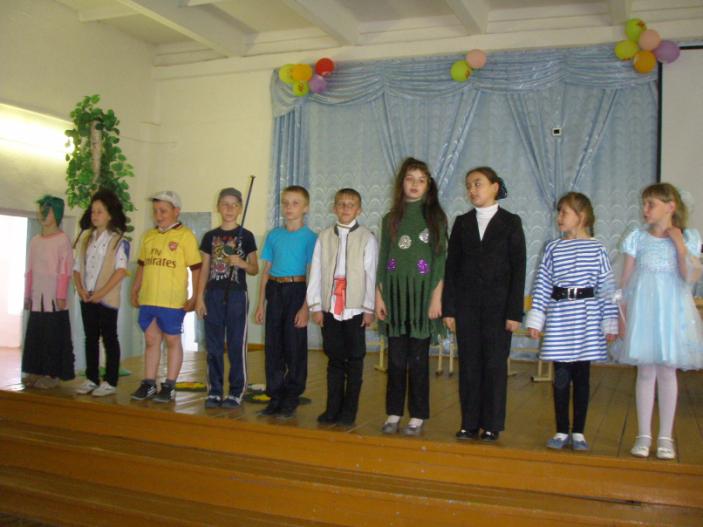 Традиция. Новогодняя ярмарка
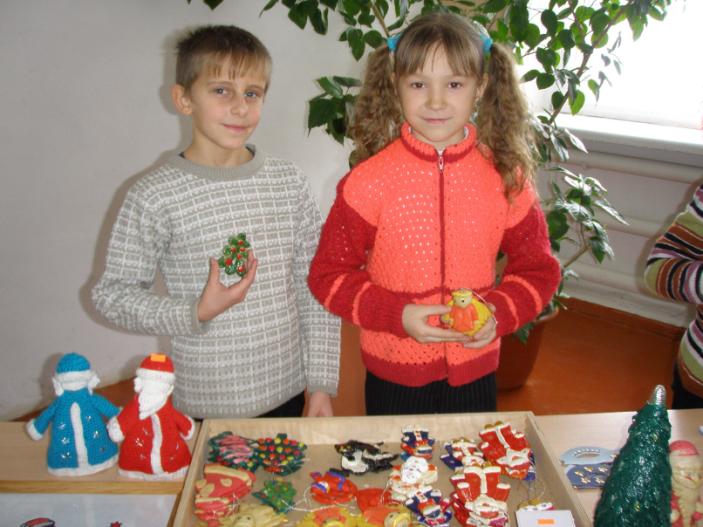 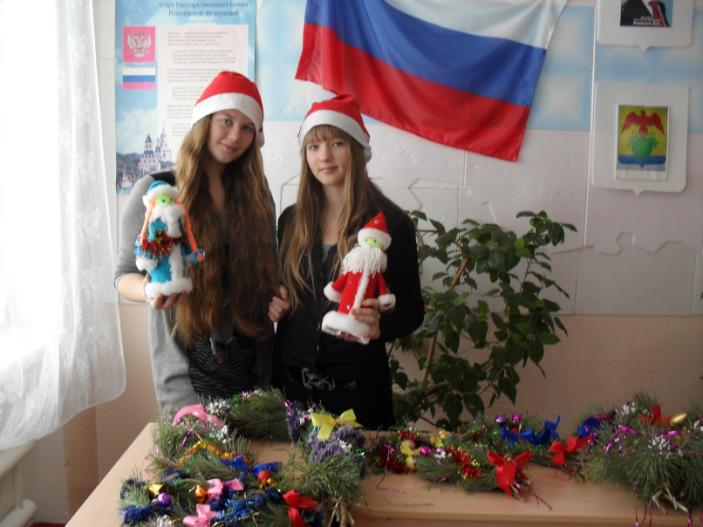 Традиционная акция «Поможем птицам зимой»
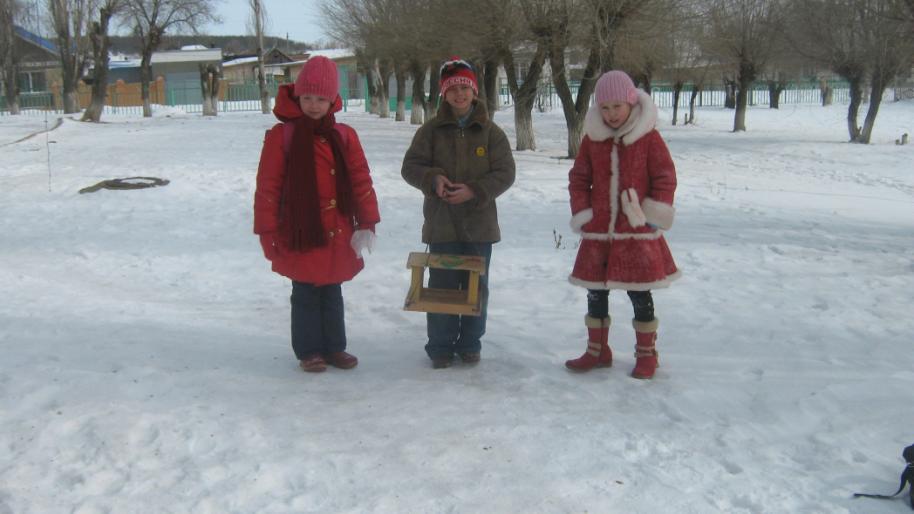 Сопровождение
Выявление и поддержка одарённых детей
Победители IV районного фестиваля учебных презентаций Аксёнова А. Архипенко Д.
Тренинги  личностного роста, межличностного общения
Тренинг общения в 7 классе
Профилактика девиантного поведения
Классный час «Твои права и обязанности»
Формирование психолого-педагогической компетентности участников образовательной среды
Работа творческой группы проекта «Цифровая школа»
Партнёры школы:
Кружок «ЭКО» в детском саду
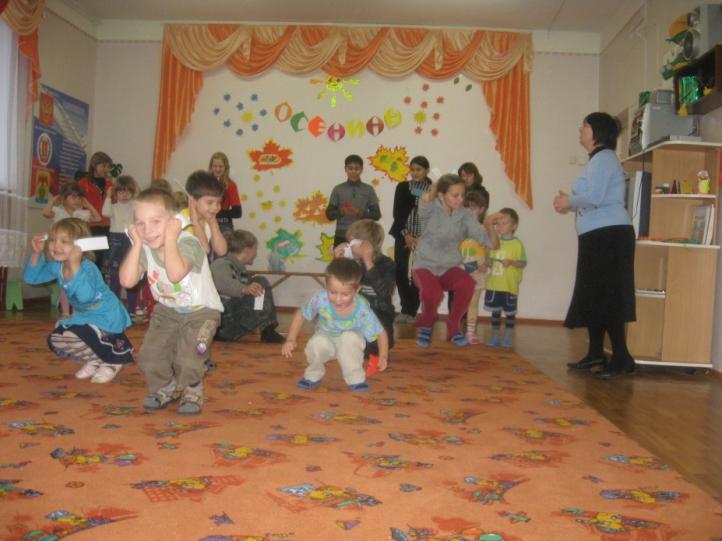 Сельская библиотека
Сельский дом культуры
«Осенины»
Сотрудничество с природным парком «Щербаковский»
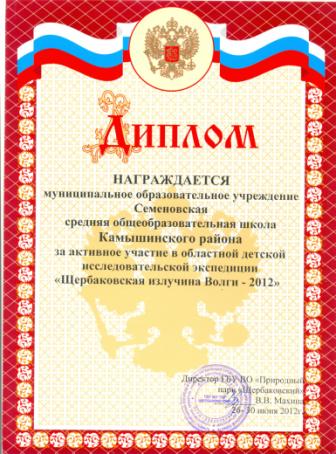 Участники экспедиции «Щербаковская излучина Волги»
Спасибо за внимание!